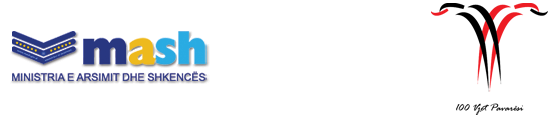 Education Statistical System in AlbaniaLiri Hajdari, Ministry of Education and Science
Pre-University EMIS
University EMIS
HEI                       (public and private)
Education data providers in Albania
Pre-University Schools (public and private)
Ministry of Education and Science
National Education data/indicators
INSTAT
Survey’s
Ministry of Finance
National Agency of Testing
Administrative data
Administrative data
Data/researches yearly conducted
Enrollment data/indicators (according to levels and programs)
New enrollment (according to levels and programs)
Progression and completion data
Graduation data
Out of school children
Repetition rate (grades 1-12)
School-life expactancy
Teaching staff
Achievement at the leaving exams of basic education (national testing)
Achievement at the State Matura (national testing)
Finance data (government budget and public spending)
Data/researches conducted once a three years
PISA (2000, 2009, 2012)
Indicators from LFS, LSMS (by INSTAT)
	- Adult and youth literacy
	      - Education Attainment of population 
	      - Rate of early school leavers
            - Mean years of schooling
What has been done through EMIS:
What has been done through EMIS (database systems) :
         - setting up  State Matura 
	   - use of merit- preference system for new entrance in  
           public HEI (based on MATURA results) 
	   - use of State Matura as a system for ensuring new entrance in  
           private HEI
	   - every HEI students (public and private) has its own number of 
	     matriculation that is generated by HEI EMIS systems  (NAT) 
	  -  teaching (for pre-university level) is involved in regulated  
           professions
Area of improvement – Quality of data
Demographic and Social factors:

Migration out/ within country;
Low birth rates during last years;  
	
	  affects quality of data, especially those that measure the  
        enrolment (net/gross)
Thank you!